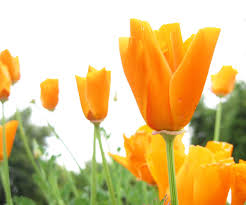 সবাইকে শুভেচ্ছা
শিক্ষক পরিচিতিঃ
মো. মাসুদ  রানা 
সহকারি শিক্ষক
তেতুলিয়া মডেল সপ্রাবি।
পঞ্চগড়।
পাঠ পরিচিতিঃ
শ্রেনিঃ ৩য়
বিষয়ঃ বাংলা
পাঠঃ কুঁজো বুড়ির গল্প
পাঠ্যাংশঃ এক ছিল-------মোটাতাজা হয়ে এসো তারিখঃ ২৭-০৪-২০১৮
সময়ঃ৪০ মিনিট।
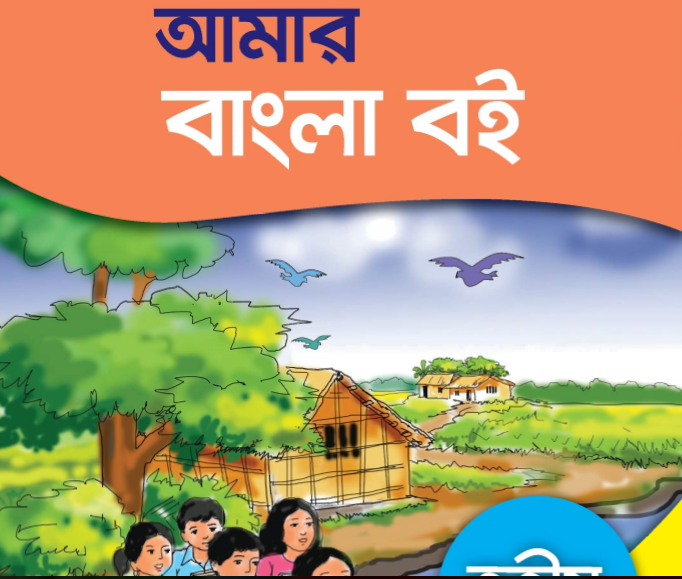 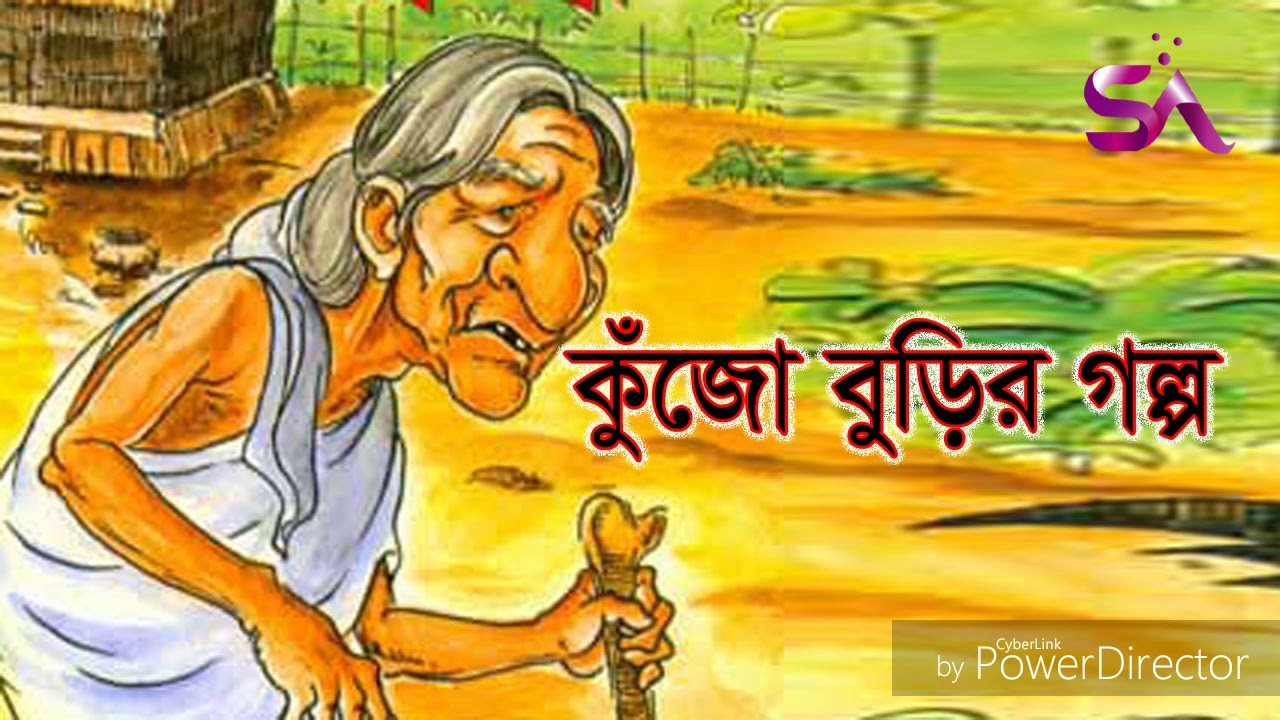 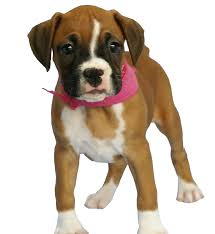 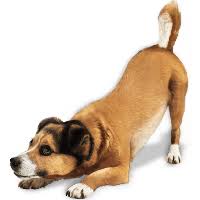 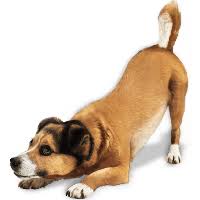 শিখনফলঃ
শোনাঃ   ১.২.২বর্ন ও যুক্তবর্ন সহযোগে তৈরি শব্দযুক্ত বাক্য শুনে বুঝতে পারবে।
বলাঃ    ১.১.২ যুক্তবর্ন সহযোগে তৈরি শব্দযুক্ত বাক্য স্পষ্ট ও শুদ্ধভাবে বলতে পারবে। 
পড়াঃ     ১.৪.২পাঠে ব্যাবহৃত বাক্য শ্রবনযোগ্য স্পষ্ট স্বরে ও প্রমিত উচ্চারনে পড়তে পারবে।
লেখাঃ    ১.৪.২যুক্তব্যাঞ্জন ব্যাবহার করে শব্দ লিখতে পারবে।
            ২.৩.৪ গল্প সংস্লিষ্ট প্রশ্নের উত্তর লিখতে পারবে।
কী দেখছ?
বুড়ি
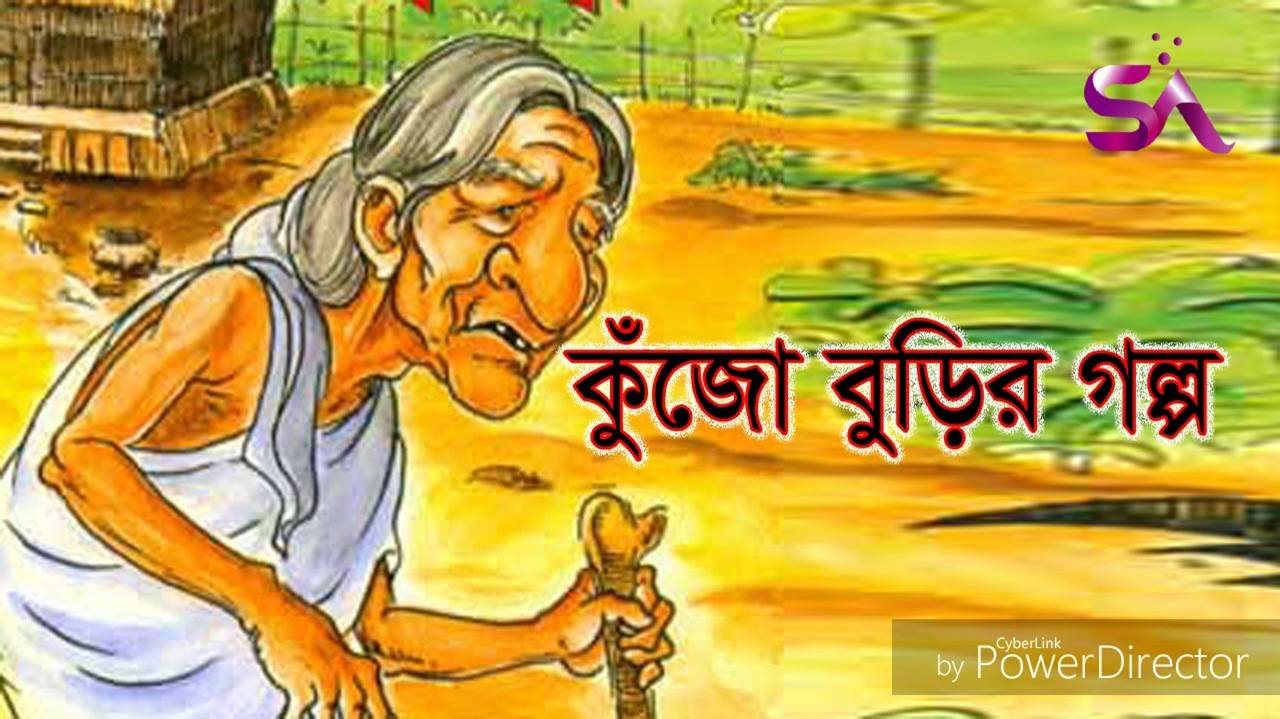 কীভাবে হাটছে?
পিঠ কুঁজো করে
এভাবে যে বুড়ি হাঁটেতাকে কী বলে?
কুঁজো বুড়ি
শিক্ষকের পাঠঃ
       আমি পড়ি তোমরা মনোযোগ দিয়ে শোনো  এবং
       প্রত্যেক লাইনের নিচে আঙ্গুল মিলাও।
শব্দের অর্থ জেনে নিই-
কুঁজো-

খিদে-
যার পিঠ বাঁকা ও ফোলা।
ক্ষুধা।
এসো আমরা বাক্য তৈরি করি
কুঁজো -

ক্ষিদে -
কুঁজো বুড়ি নাতনীর বাড়ি যাচ্ছিল।
মিতুর খুব ক্ষিদে পেয়েছে।
শব্দগুলো খালিঘরে বসিয়ে বাক্য তৈরি করি-
খিদে
কুঁজো
আমার খুব --------- পেয়েছে।
যার পিঠ বাঁকা ও ফোলা তাকে -------- বলে
এসো যুক্তবর্ণ চর্চা করিঃ  একক কাজ
রঙ্গা
ঙ্গ
সঙ্গে
ঙ
গ
আচ্ছা
ইচ্ছে
চ
ছ
চ্ছ
বুদ্ধি
ধ
বিশুদ্ধ
দ
দ্ধ
আমি তোমার সঙ্গে যাব।
সঙ্গে-
ইচ্ছে-
আমার বাড়ি যেতে ইচ্ছে করছে।
বিশুদ্ধ-
আমরা বিশুদ্ধ পানি খাব।
দলীয় কাজঃ
দ্ধ
চ্ছ
ঙ্গ
জবা/গোলাপ/টগর দলে ভাগ হও এবংএই যুক্তবর্ণগুলো দিয়ে এভাবে শব্দ লিখ যে দল যত পার ।
প্রশ্নোত্তরের আলোচনাঃ
৩টি
১.বুড়ির কয়টা কুকুর ছিল?     -
রঙ্গা, বঙ্গা, ভুতু।
২.কুকুর তিনটির নাম কী?    -
নাতনীর বাড়ি।
৩.বুড়ি কোথায় যাচ্ছিল?        -
তোরা বাড়ি পাহারা দে।
৪.কুকুর তিনটিকে বুড়ি কী বলে গেল?  -
সরব পাঠঃ
মূল্যায়নঃ
পাঠটি পড়তে দিব।
নিচের প্রশ্নগুলির উত্তর লিখঃ-
বুড়ির করটি কুকুর ছিল?
বুড়ির কুকুরগুলোর নাম কী ছিল?
বুড়ি কোথায় যাচ্ছিল?
সবাইকে ধন্যবাদ।
ভাল থেকো সবাই।